Мир вокруг нас
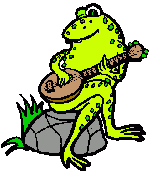 Как живут животные
Как живут животные? Мы знаем, что растения живые. А животные — живые существа? Докажите это.
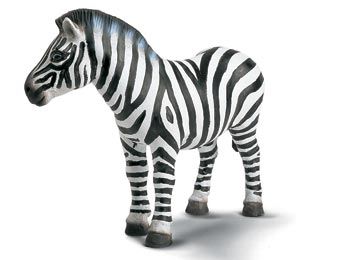 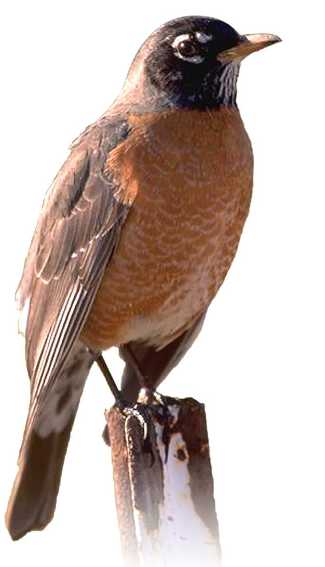 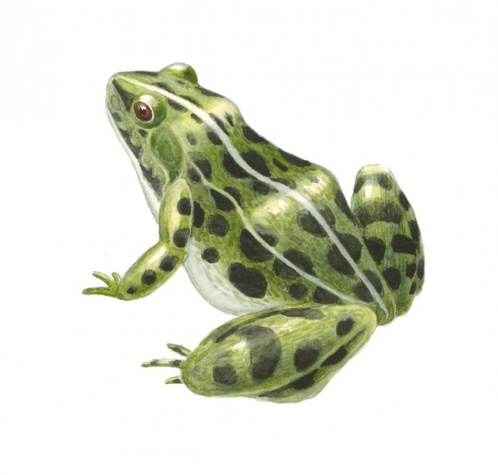 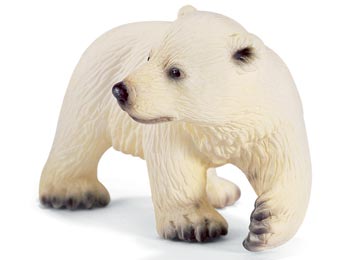 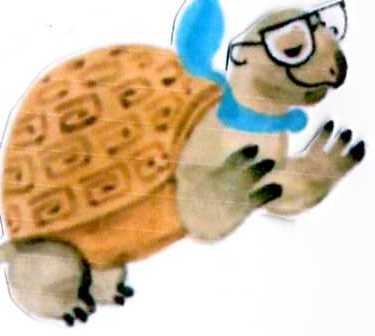 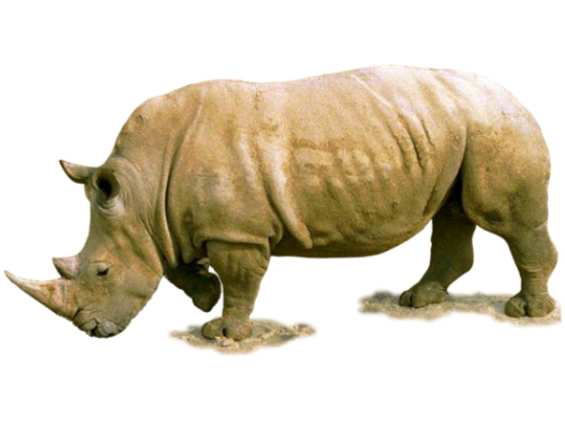 Животные двигаются, питаются, растут, размножаются, дышат, умирают.
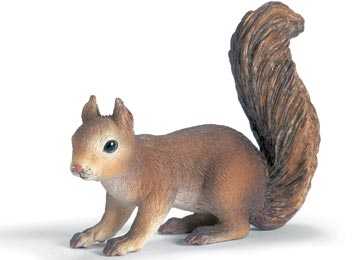 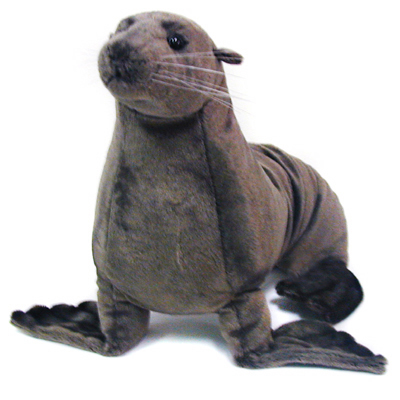 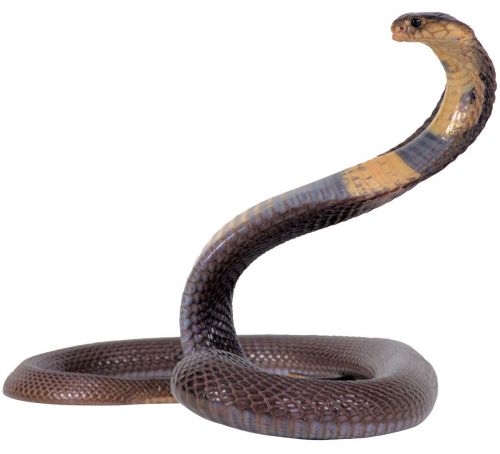 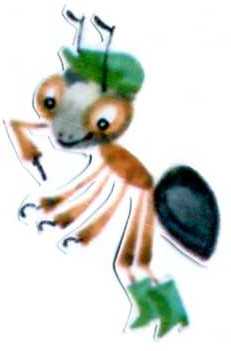 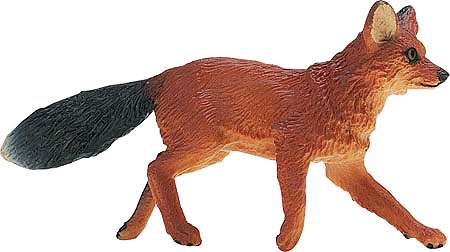 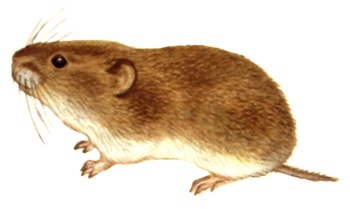 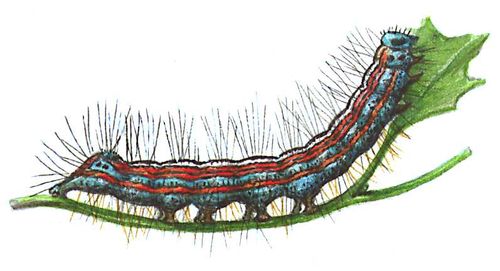 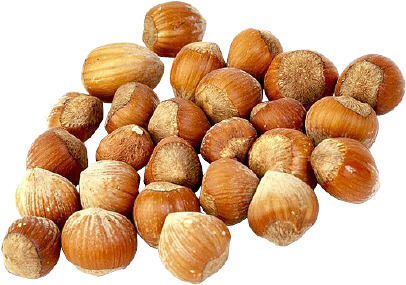 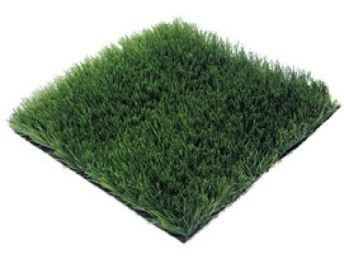 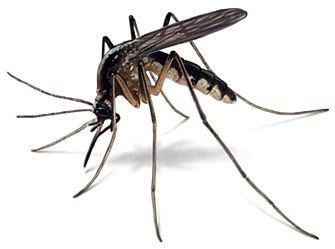 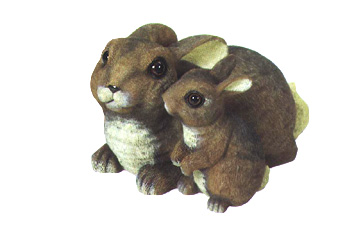 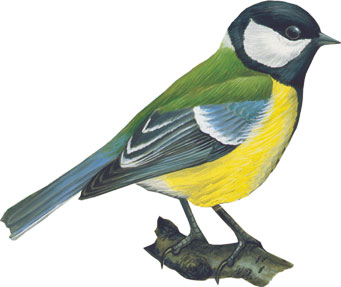 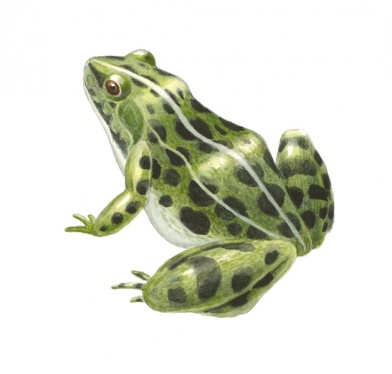 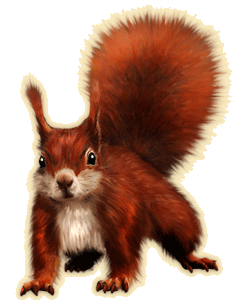 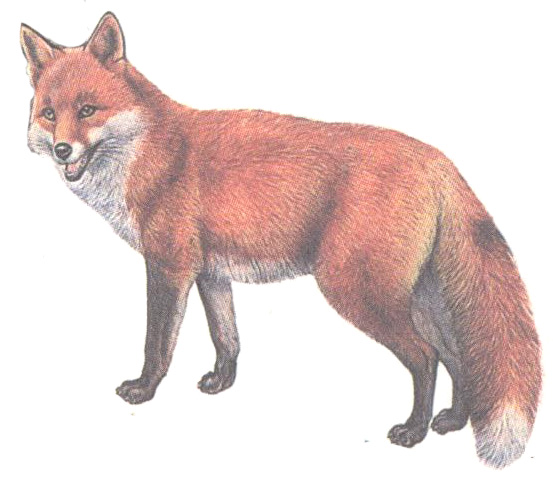 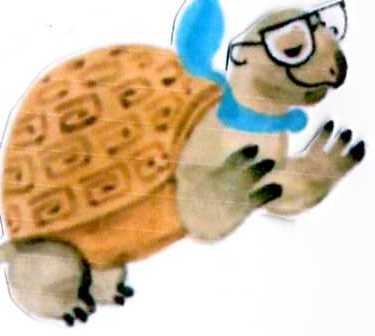 Кто что ест?
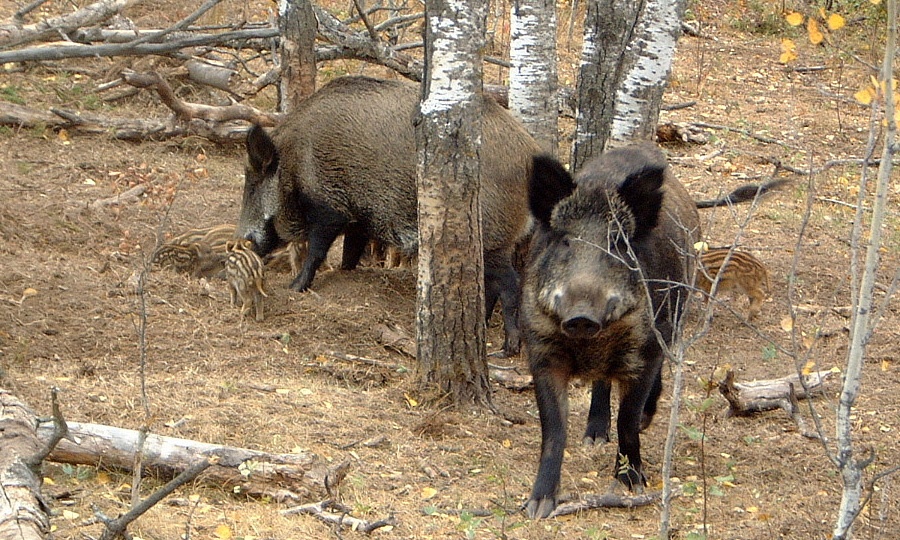 Полосатая спинка,                 А на спинке – щетинка.
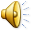 Почему детёныши кабана не рождаются с шерстью такого же цвета, как у их родителей?
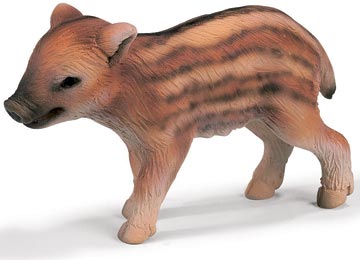 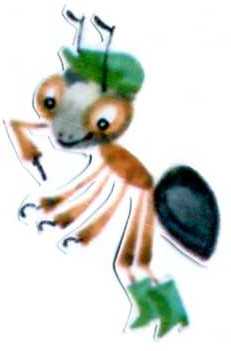 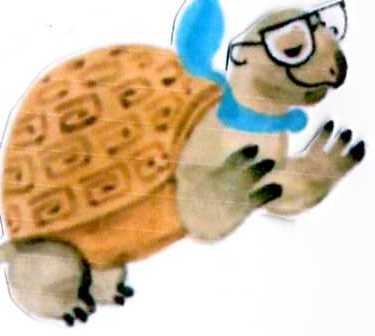 Пока детёныши маленькие, они беззащитные. Спрятаться от врагов в траве и между деревьев им помогает полосатая раскраска.
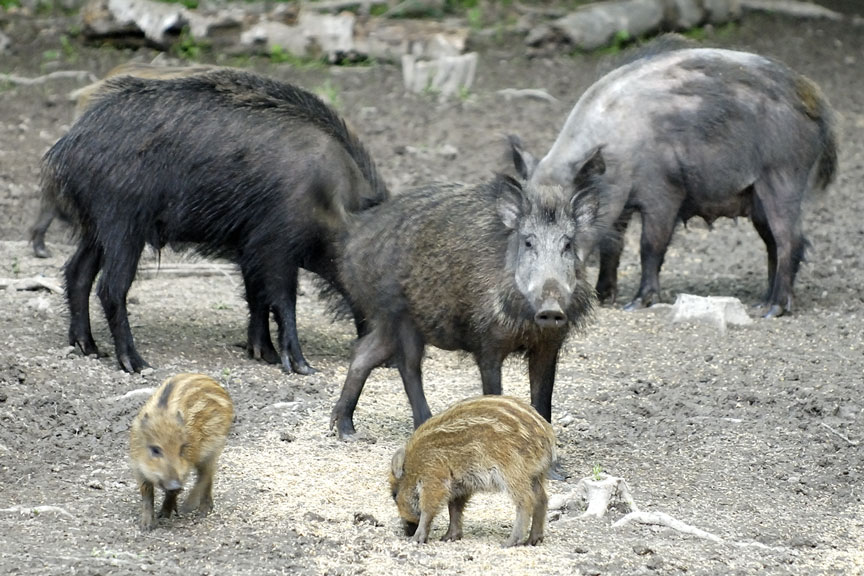 Детеныши растут, развиваются и постепенно превращаются во взрослых животных. Кабаны едят всё, что смогут найти. Но больше всего они любят…
В золотой клубочек
Спрятался дубочек.
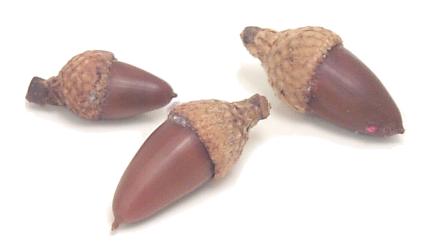 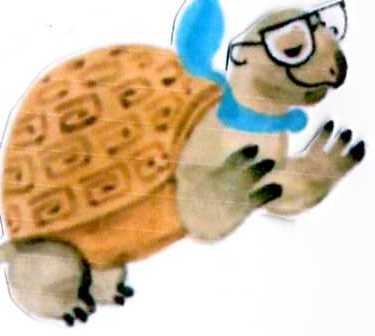 Все животные питаются.
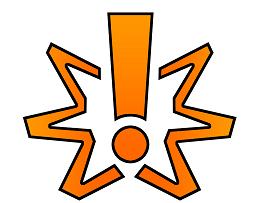 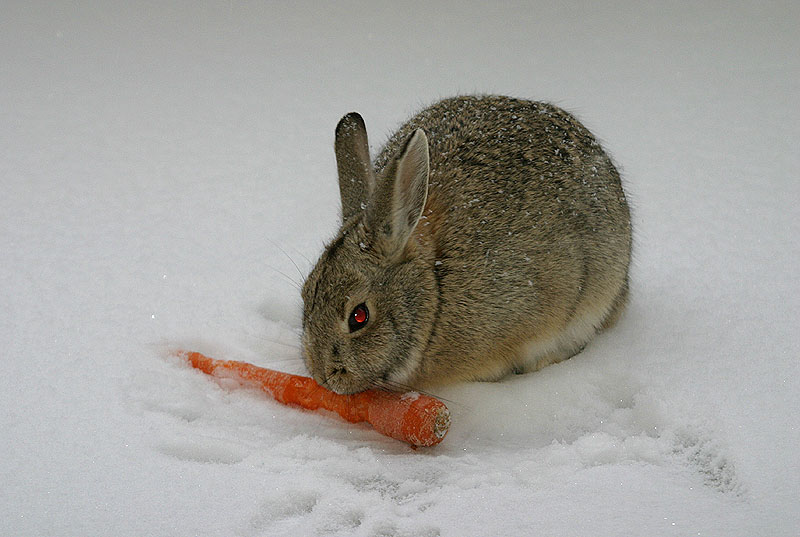 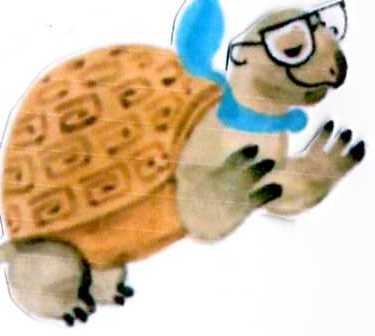 Помогите малышам:Потеряли дети мам.Без родителей, одниПопадут в беду они.Помогите малышам!Поскорей найдите мам!
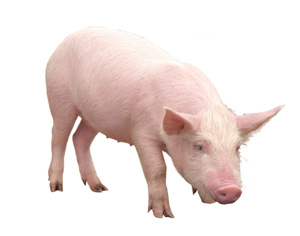 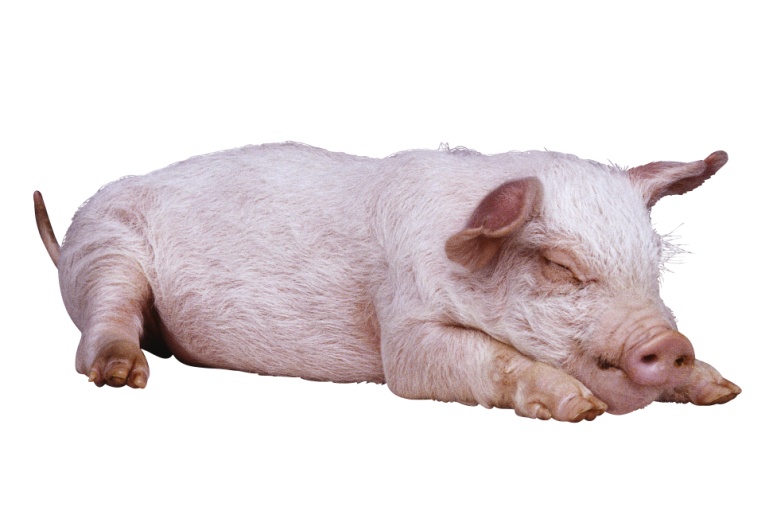 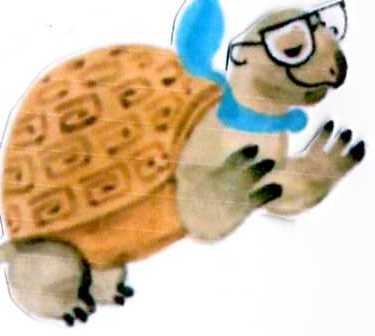 Жеребенок тонконогийБойко скачет по дороге.Он такой скакун хорошийНе догонит мама …
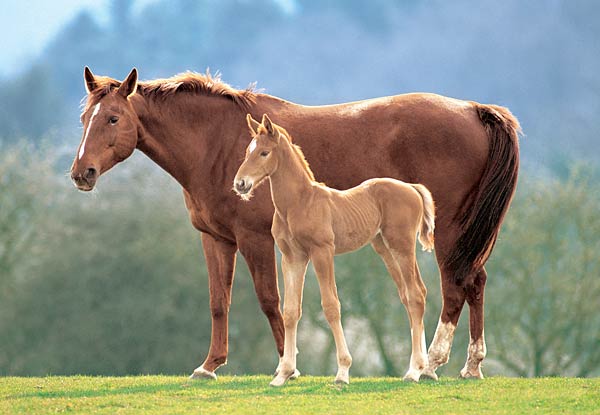 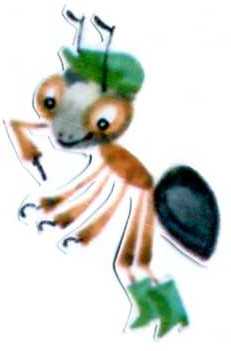 Шею вытянул гусенок,Озирается спросонок.Еле-еле соню-сына Под крыльцом нашла…
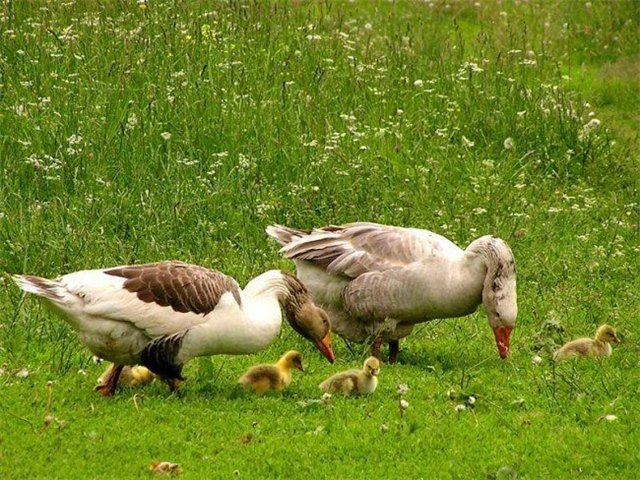 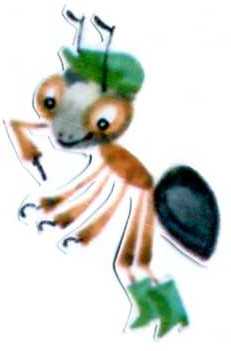 Верблюжонок у воротМаму жалобно зовет,Не бойся, не заблудится,Придет домой …
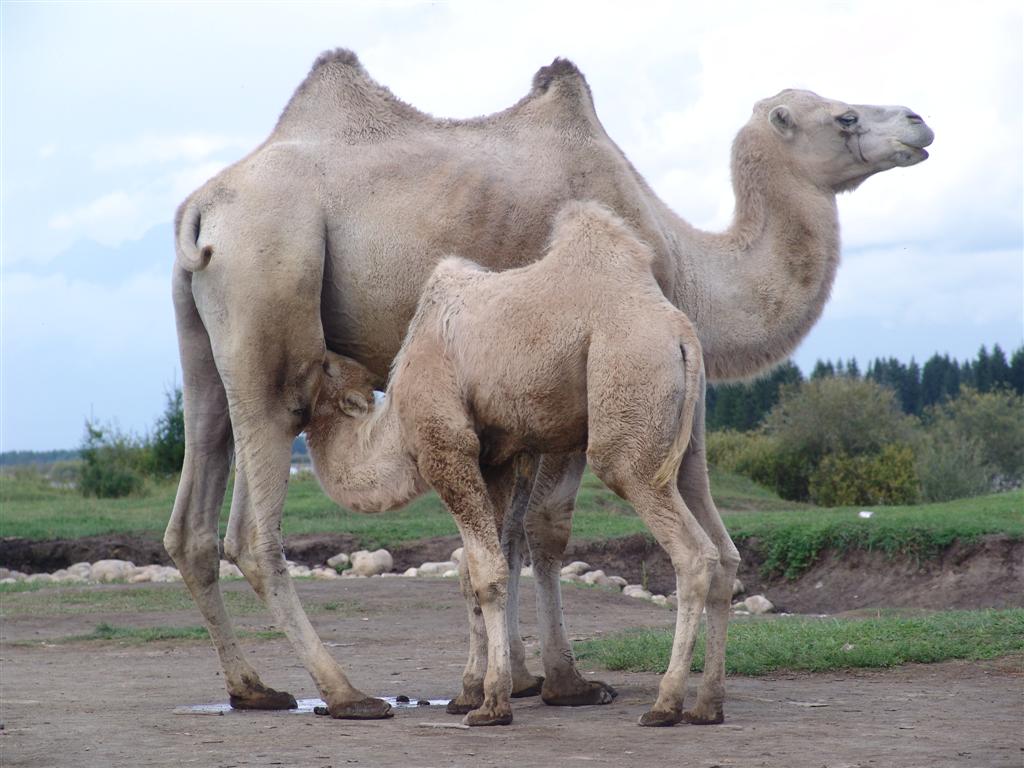 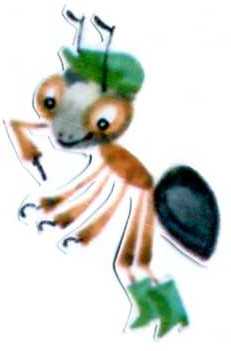 Куда бы спрятаться козленку?Какой-то зверь летит вдогонку.Не бойся! — это стрекоза.Прогонит вмиг ее …
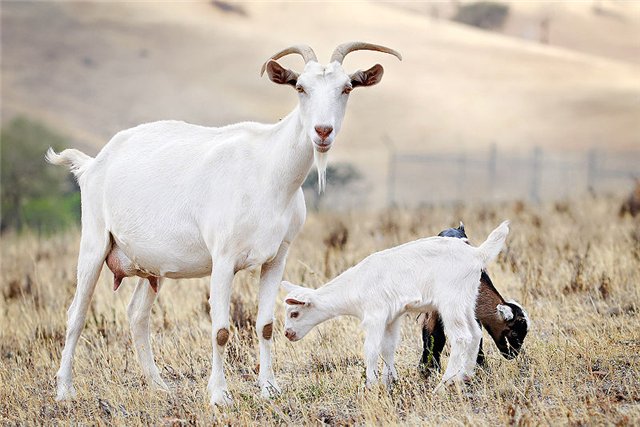 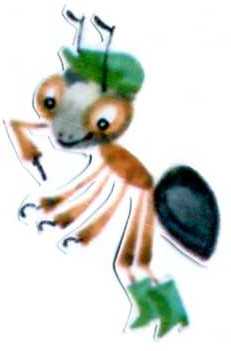 Что стряслось у индюшат?Почему они спешат?У сарая за кадушкойЧервяка нашла …
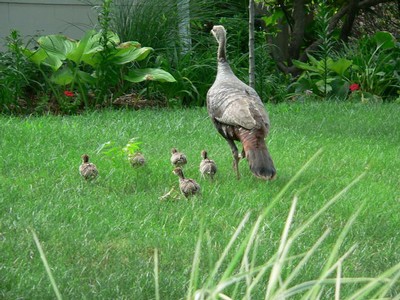 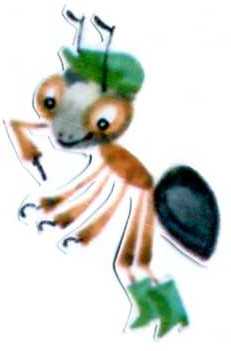 Купаться в речке страшновато,Залезли в лужу поросята.Умылась дружная семья —Не узнает детей …
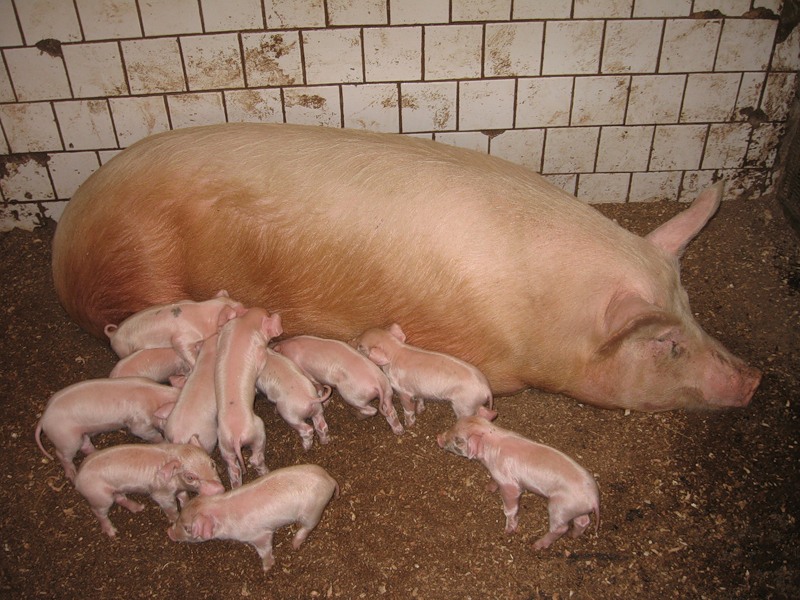 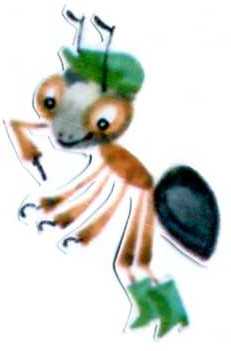 — Эй, утята, вы куда?Здесь собачья будка!Ждет вас около пруда Ваша мама …
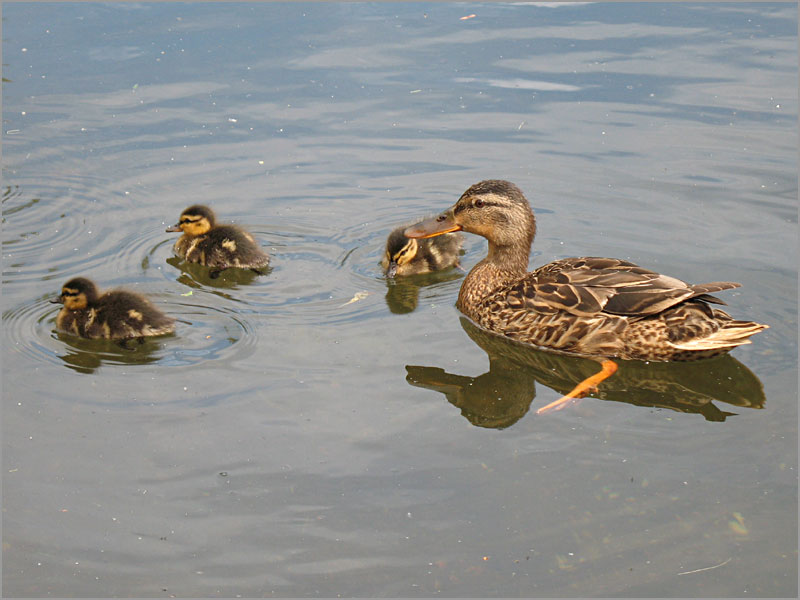 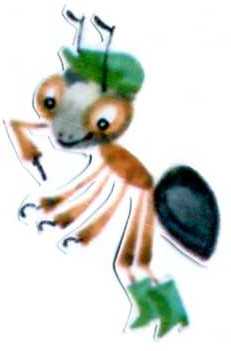 — Ну-ка марш назад, цыплятки!Залезать нельзя на грядки!Ищет вас, волнуется Ваша мама …
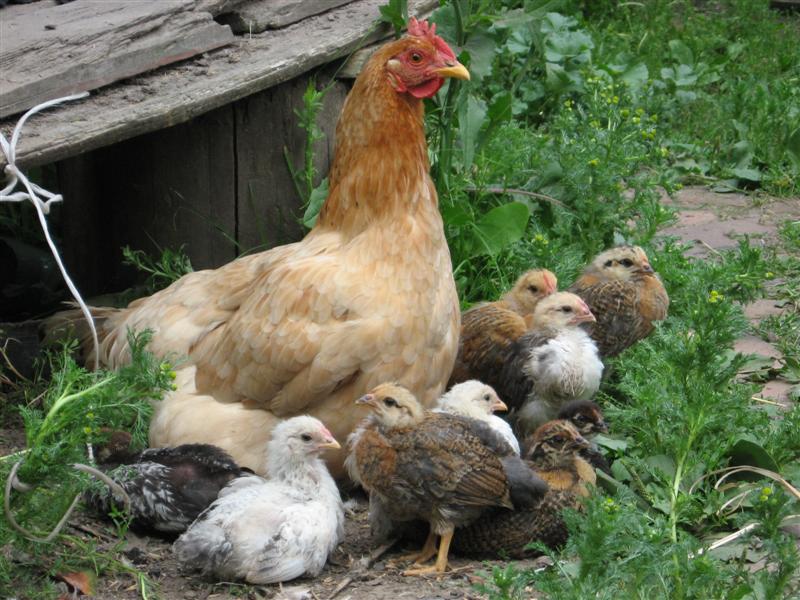 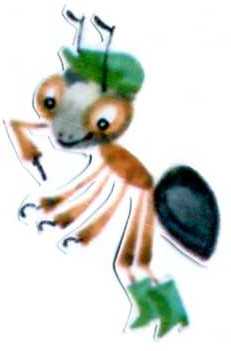 Олененок-озорникЗа кустом к земле приник.Притаился тихо-тихо:Пусть поищет …
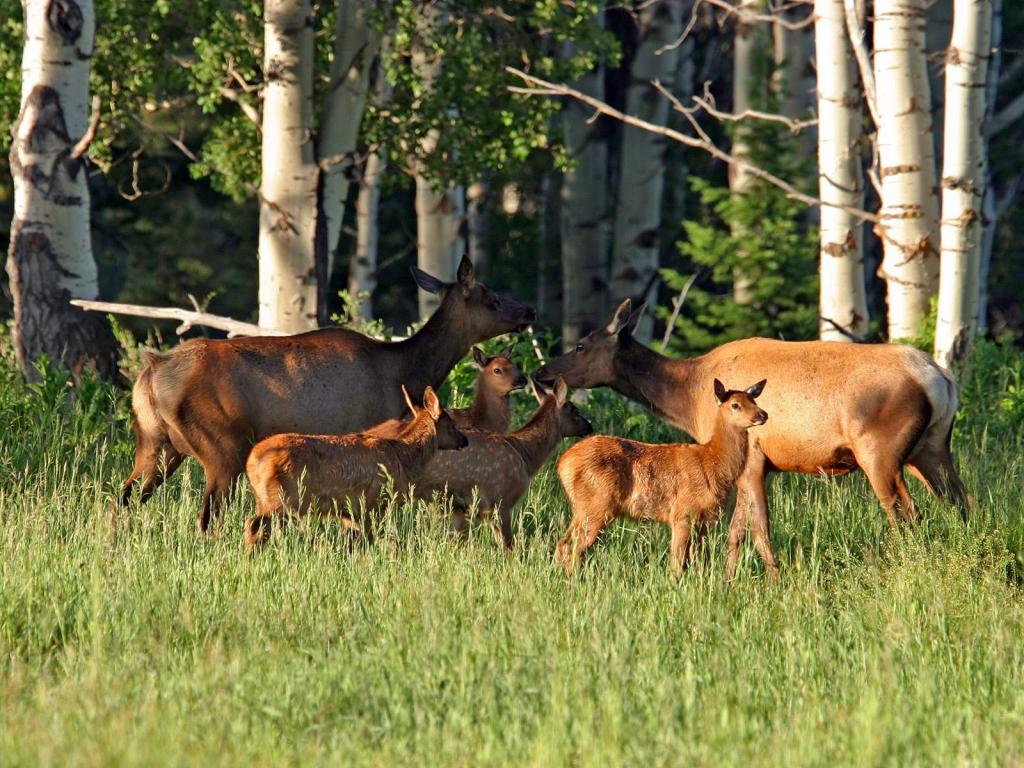 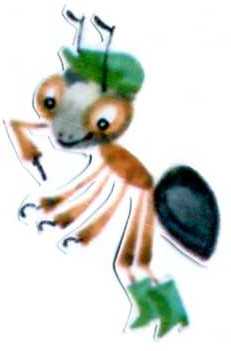 — Му-у! — мычит теленок.  — Му-у! Очень грустно одному!  — Му-у! — охрип малыш от рева. — Му-у! — нашла его …
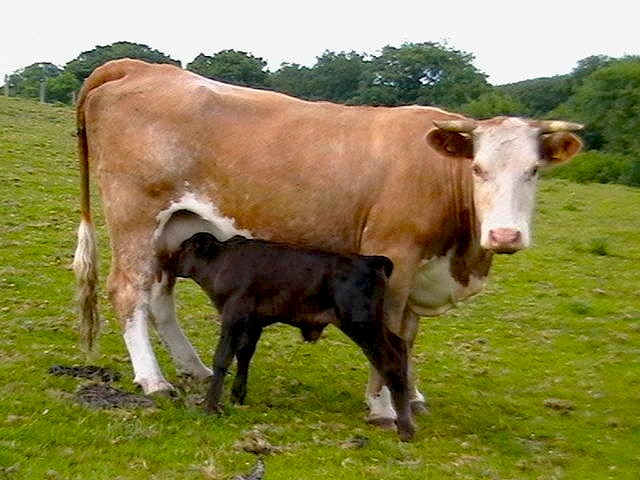 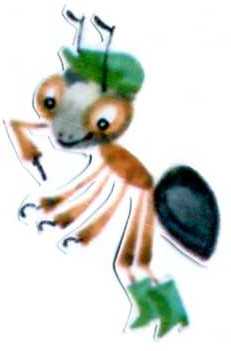 Опустив печально хвостик,Маму ждет послушный ослик.Целый день должна трудитьсяМама ослика — …
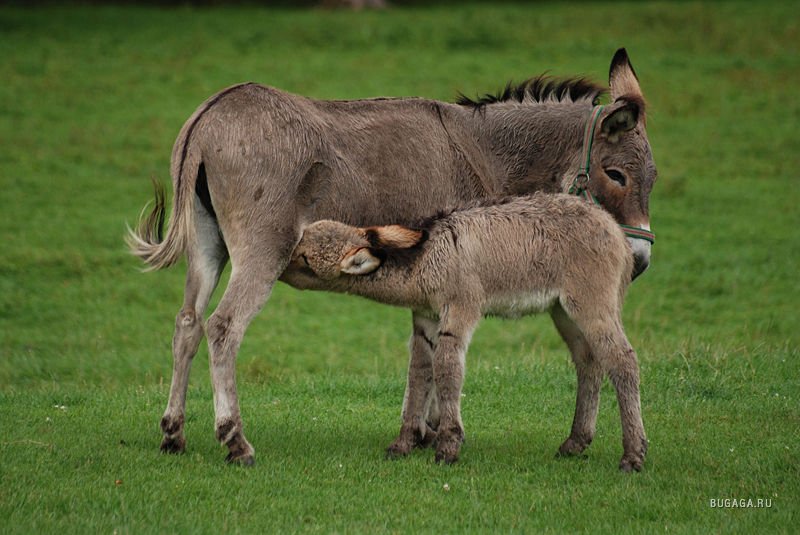 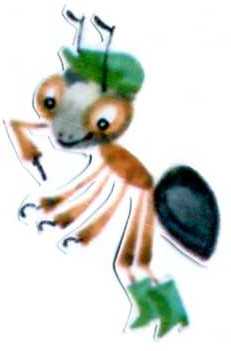 Забрели четыре брата В поле сладкого овса. — Эй, пора домой, ягнята!Вас домой зовет …
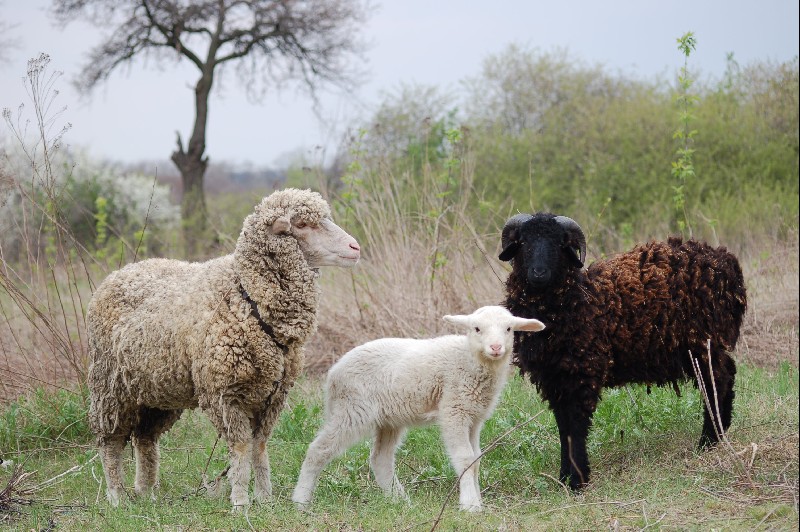 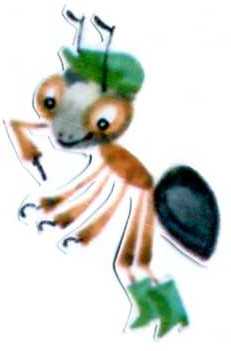 Малыши и мамы рады —Снова вместе, снова рядом,И за помощь всех ребятМалыши благодарят.
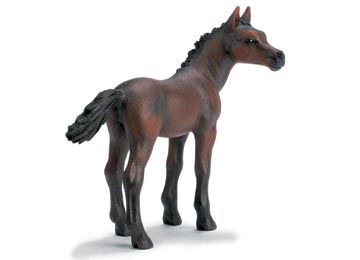 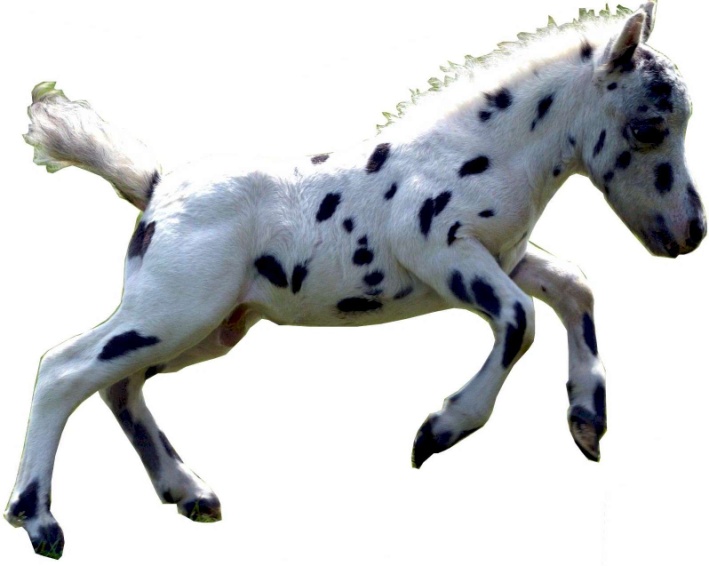 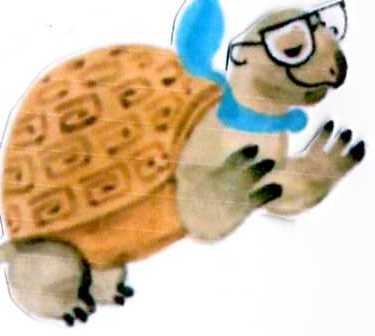 Животные приносят потомство (размножаются) и заботятся о нем.
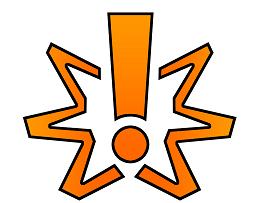 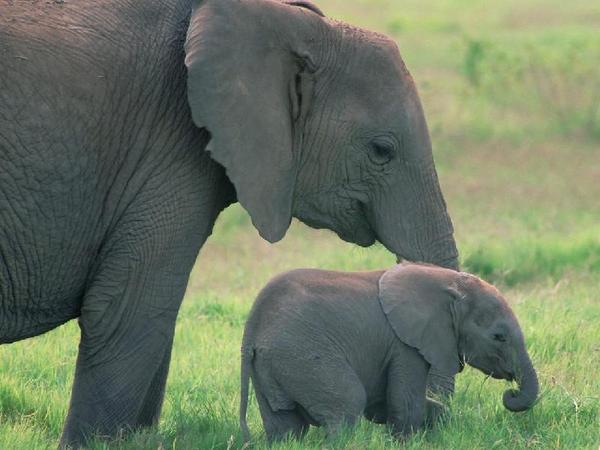 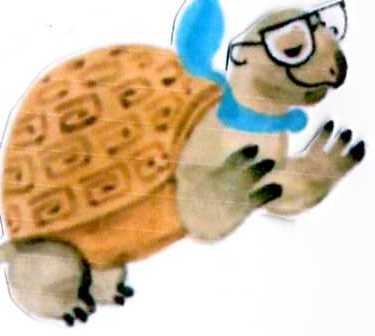 Каким животным принадлежат эти части тела?  Объясните, для чего они служат?
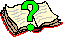 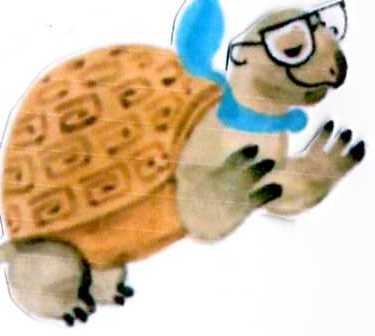 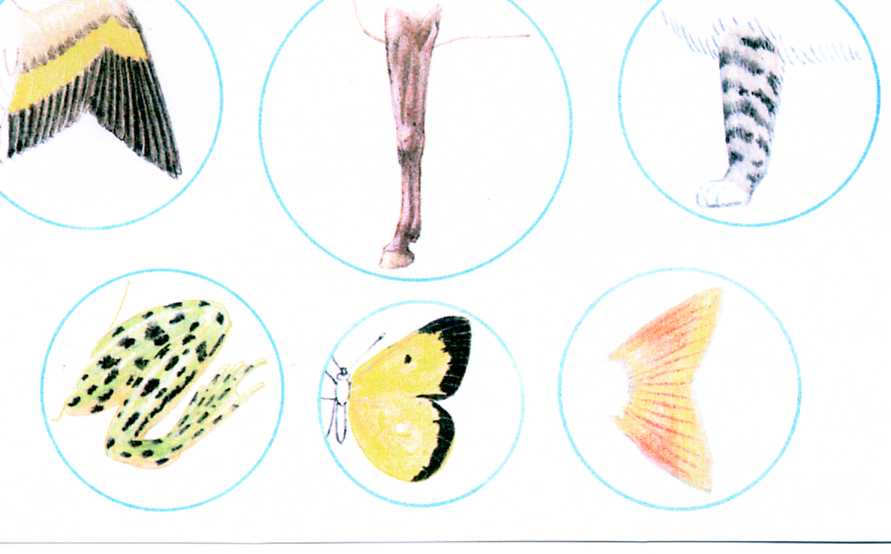 Животные передвигаются, но  по-разному (летают, бегают, прыгают, плавают). И все они хорошо приспособлены к своему способу передвижения.
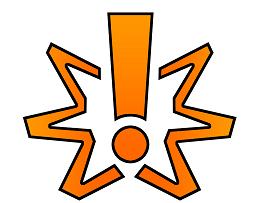 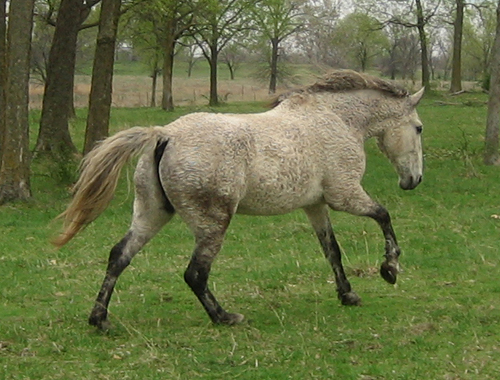 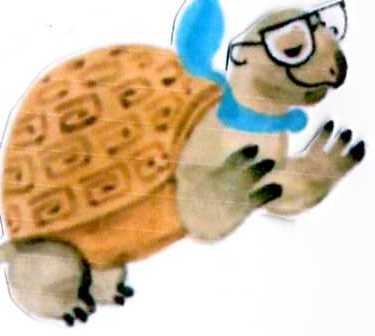 Многие животные строят жилища         для себя и своего потомства.
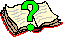 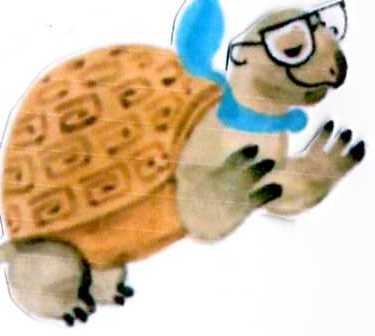 Роет, роет,Ход подземный строит,Роет-строит ловкоСпальню и кладовку.
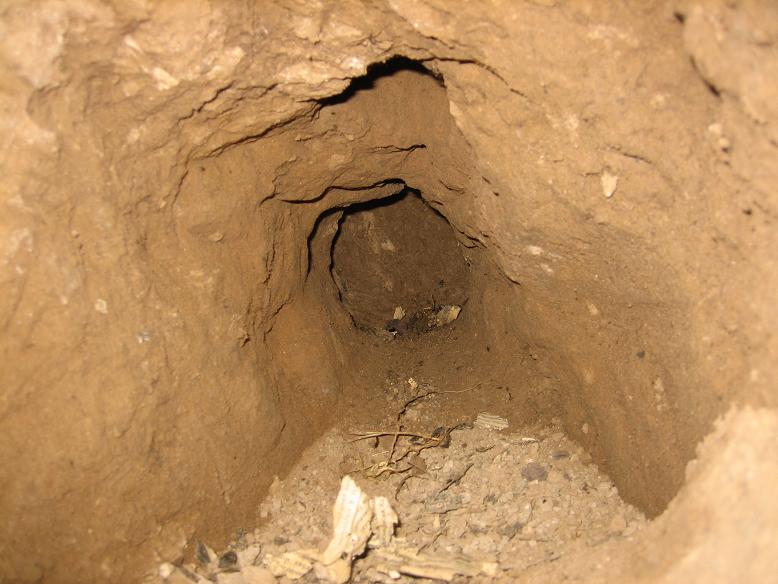 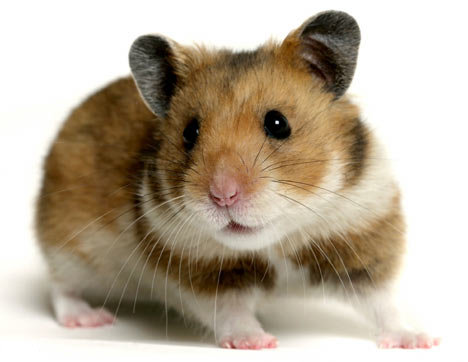 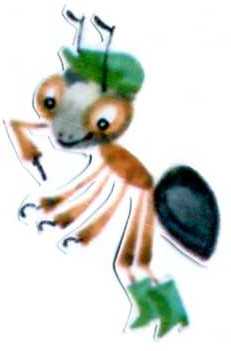 Работящие зверьки Строят дом среди реки.Если в гости кто придет,Знайте, что из речки вход!
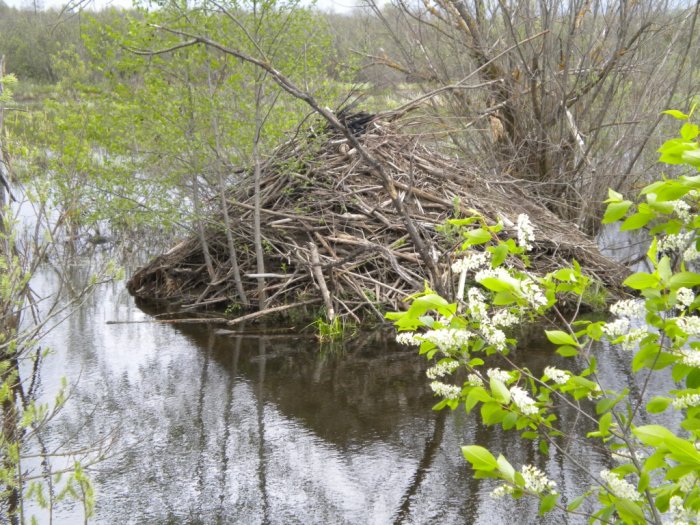 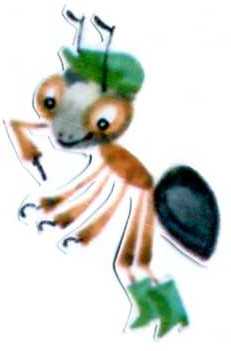 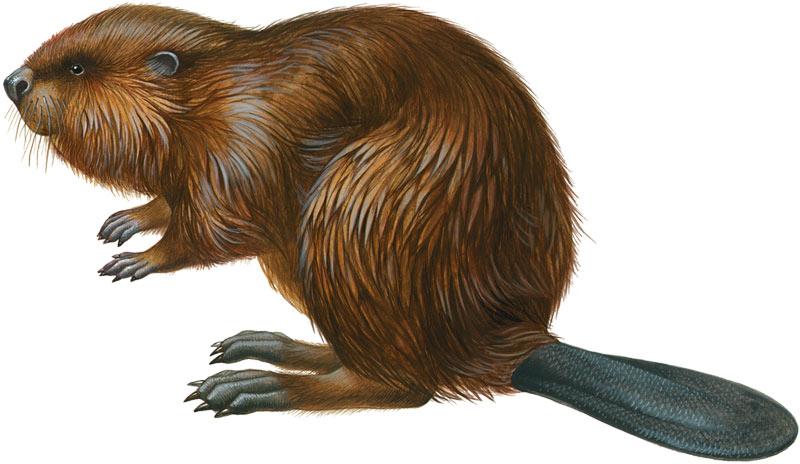 Прилетает к нам с теплом,Путь проделав длинный.Лепит домик над окномИз травы и глины.
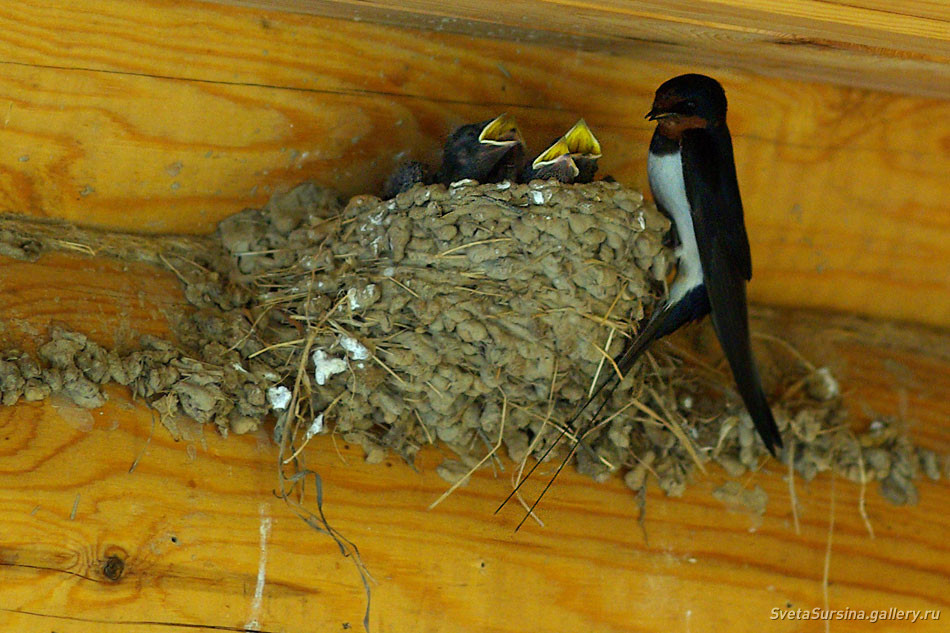 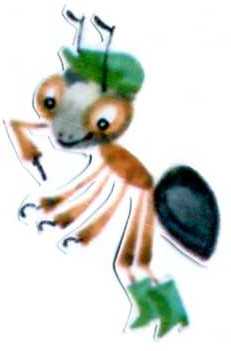 Модница крылатая,Платье полосатое. Ростом хоть и кроха, Укусит — будет плохо. Ловко вылепит гнездо,Высоко висит оно.
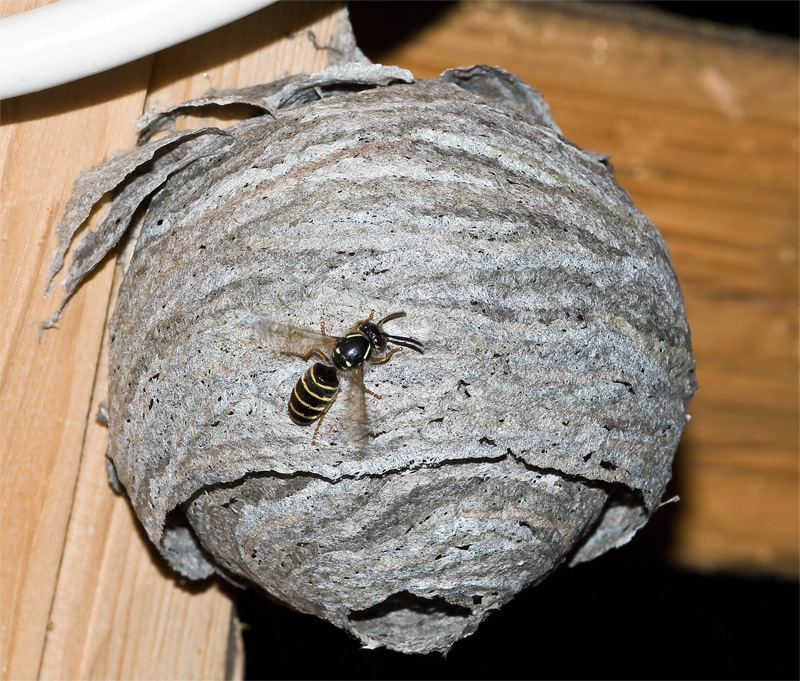 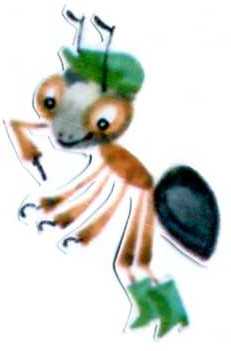 Носом в дерево ток, да ток,Словно отбойный молоток.На хвост опирается,К жучкам подбирается.С любой корой справится,А красная шапка никак не свалится.
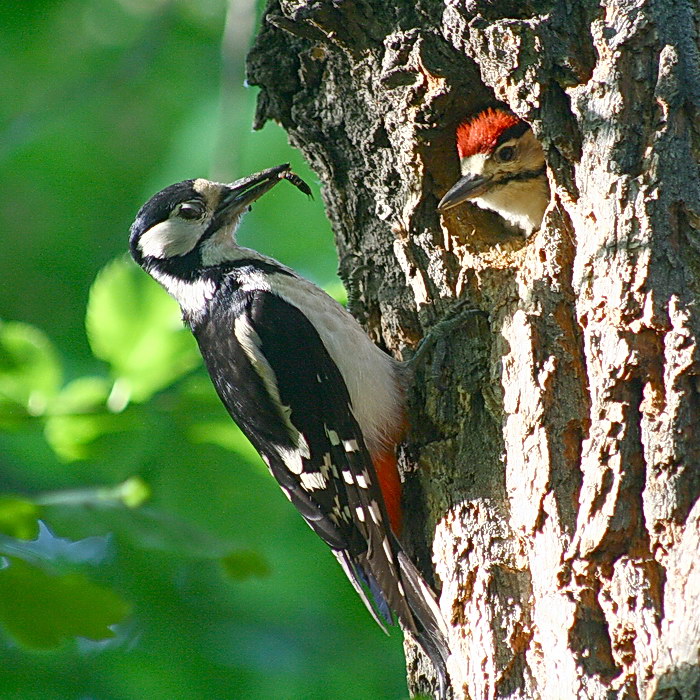 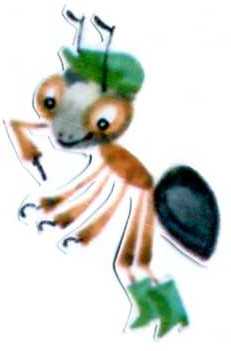 Многие животные строят жилища для себя и своего потомства. У каждого животного свой природный дом, например лес, река, почва.
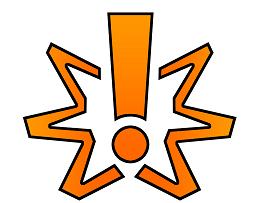 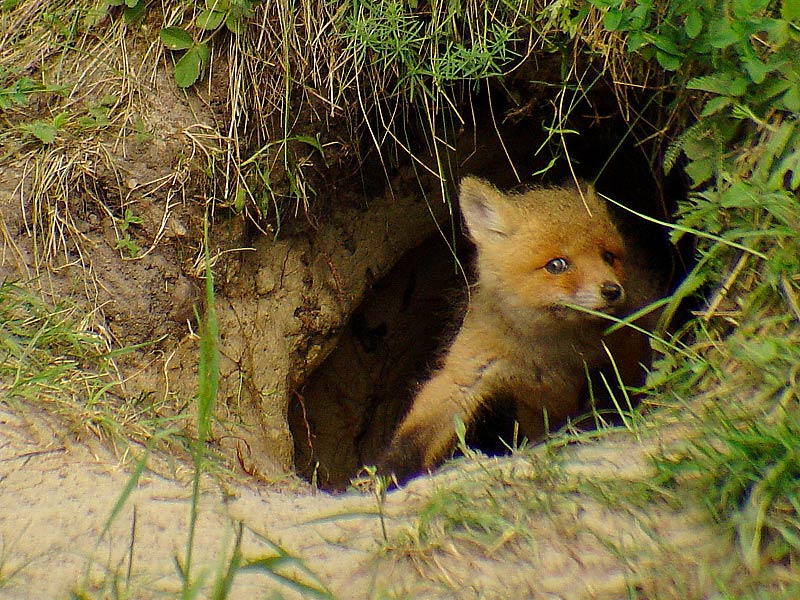 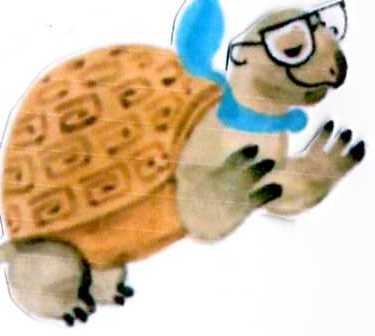 Животным для жизни необходима пища — для питания, воздух — для дыхания, вода — для питья, тепло — для того, чтобы не замерзнуть, свет — для того, чтобы видеть все вокруг.
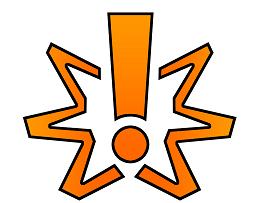 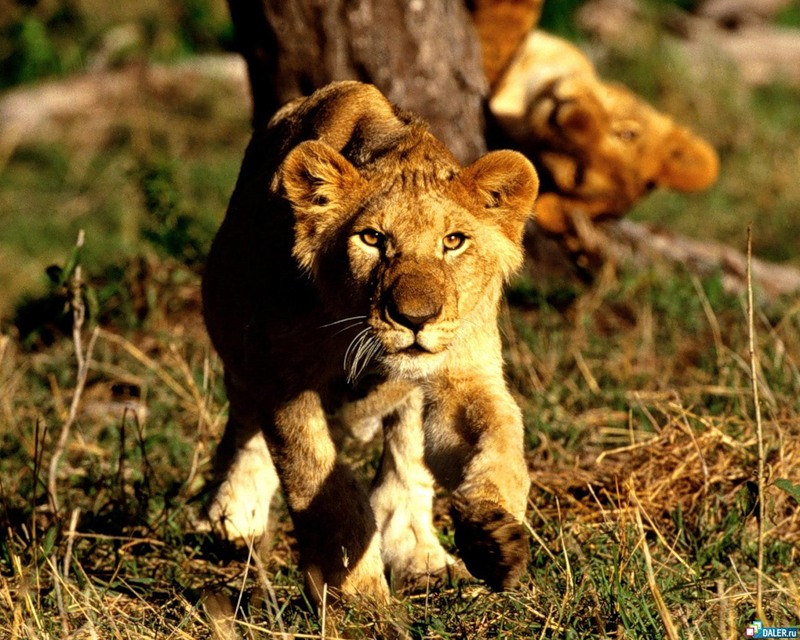 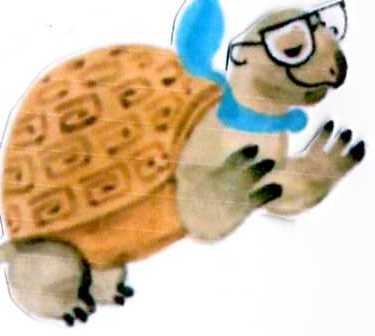 Как же живут животные?
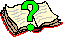 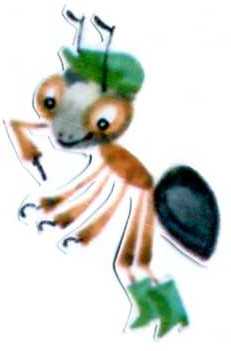 Питаются, размножаются и заботятся о своем потомстве, передвигаются, строят жилища; у каждого животного свой природный дом.
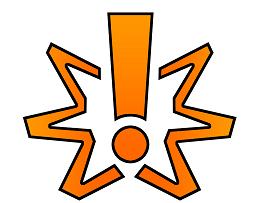 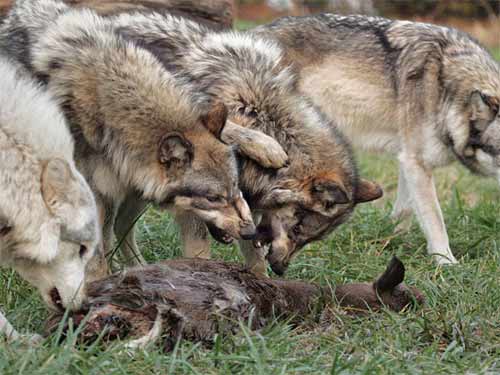 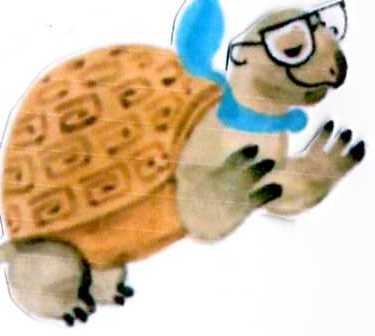 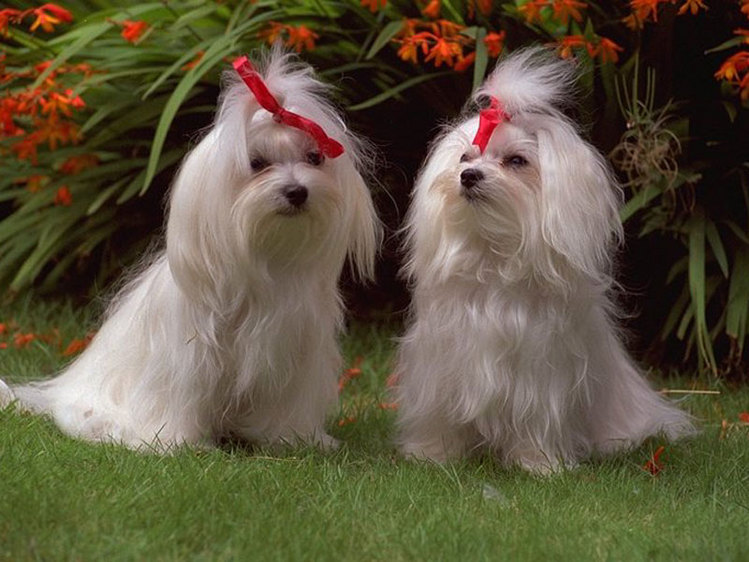 Благородные собаки
Не проводят время в драке.
Нужно помнить о породе
И в саду, и в огороде.
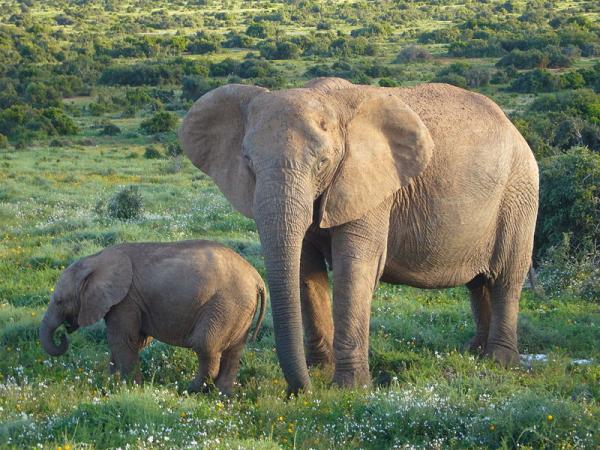 Мама с папой сбились с ног:
 Где слонёнок, наш сынок?
Я верчусь, - сказал он маме, -
У тебя же под ногами.
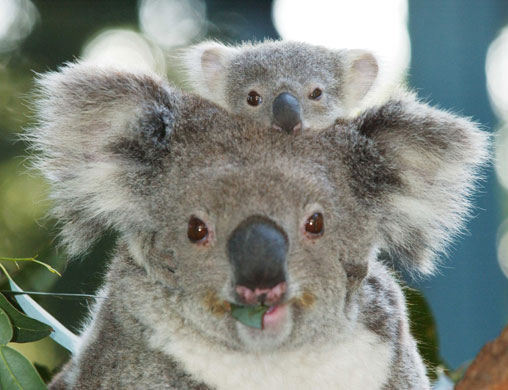 Говорит сынку Коала:
 Если в сумке темно стало,
Не тяни, Малыш, резину –
Залезай ко мне на спину.
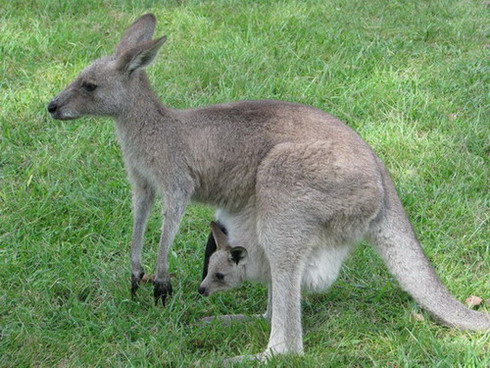 Добродушный кенгурёнок
Улыбается спросонок.
Если мама быстро скачет – 
Кенгурёнок не заплачет.
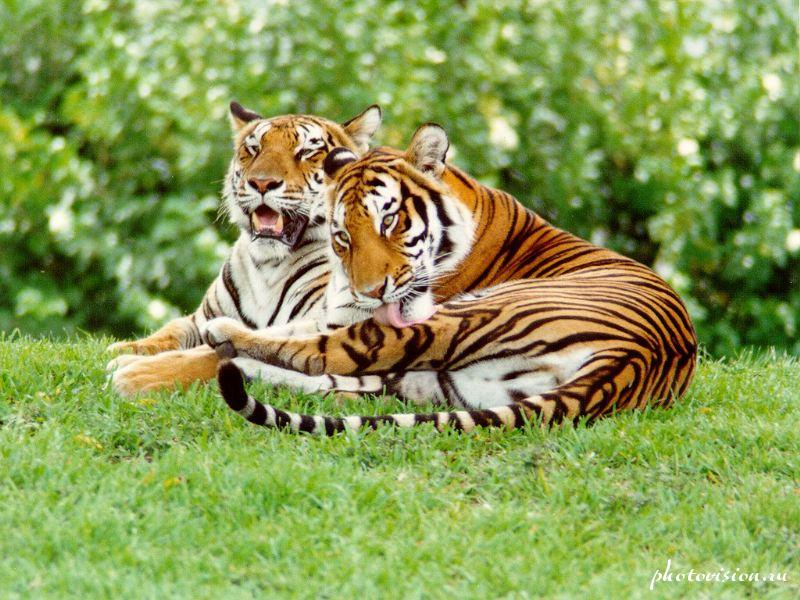 С удовольствием двойняшки
Носят рыжие тельняшки.
Даже тигр надел матроску,
А поверх – костюм в полоску.
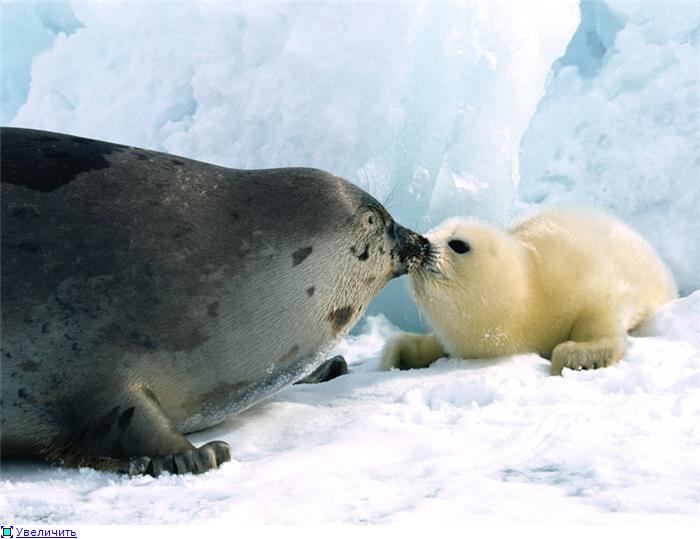 Пусть плывёт по морю льдина.
Пусть волна качает сына.
Спи, Малыш, - поёт тюлень. –
Завтра будет новый день.
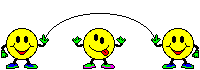